РЕФЛЕКСИЯ
?
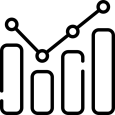 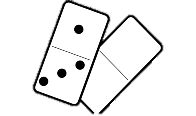 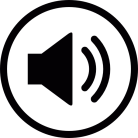 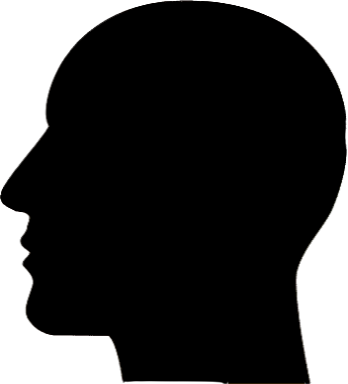 РЕБУСЫ
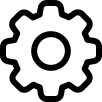 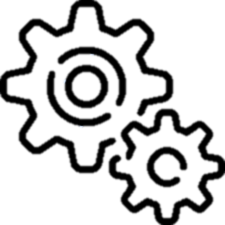 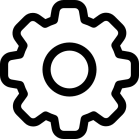 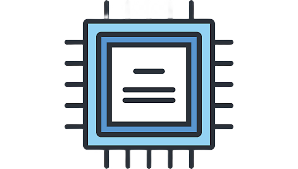 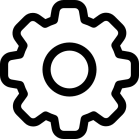 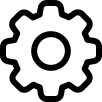 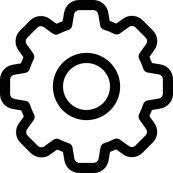 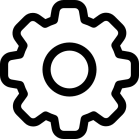 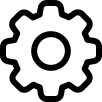 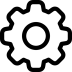 Практическое занятие 
специальность 09.02.07 Информационные системы и программирование
ОДП.02 Информатика
ОП.02 Архитектура аппаратных средств 
Тема 2.3. Классификация и типовая структура микропроцессоров
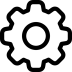 ПЛАН ЗАНЯТИЯ
Организационный момент
Актуализация знаний
Формулирование темы и цели занятия
Применение изученного материала
Подведение итогов 
Рефлексия
ПРАВИЛА
ИГРА«ДОМИНО»
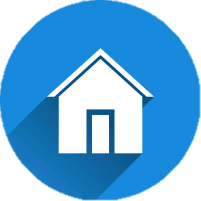 Вы вытягиваете карточку, разделенную на 2 части. В правой части – вопрос, в левой - ответ на вопрос, но находится он на карточке другого студента. Начинает игру, тот у кого на карточке есть цифра 1. 
Он зачитывает вопрос, остальные ищут у себя на карточке ответ. Нашедший ответ, студент  зачитывает его , и далее озвучивает свой вопрос с другой стороны карточки.
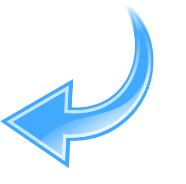 1
РЕБУСЫ
3
2
4
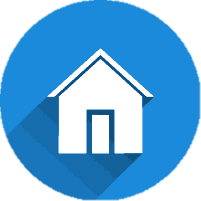 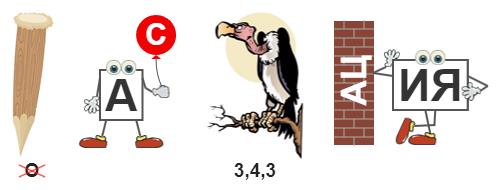 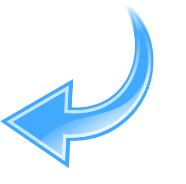 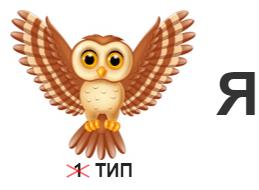 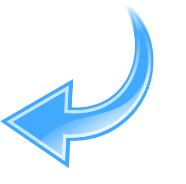 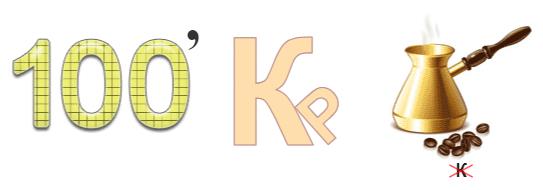 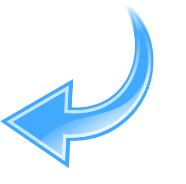 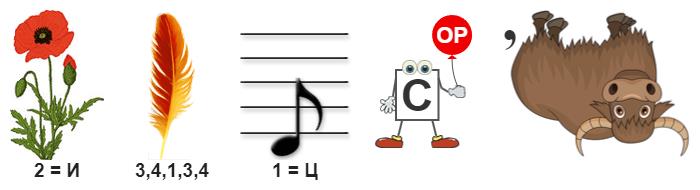 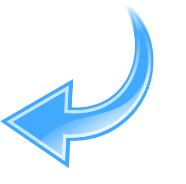 1
ИГРА-КВЕСТ
5
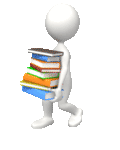 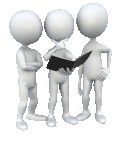 2
4
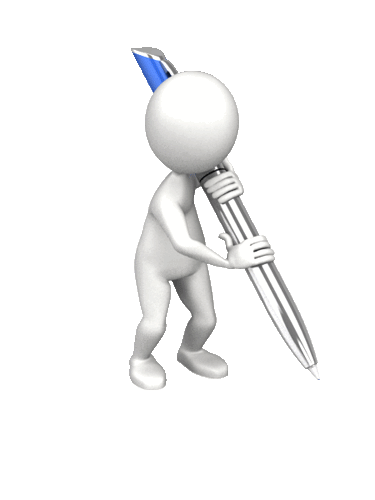 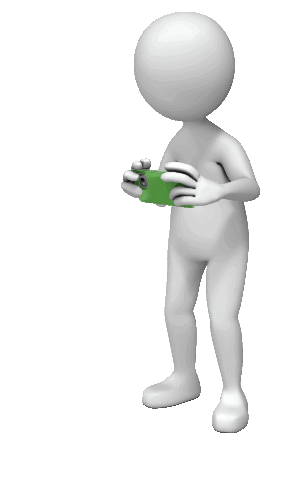 3
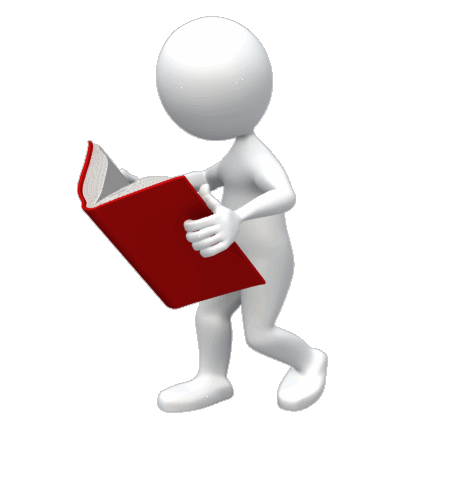 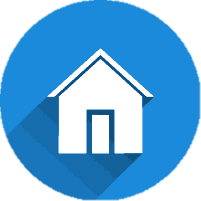 Какая структура микропроцессора?
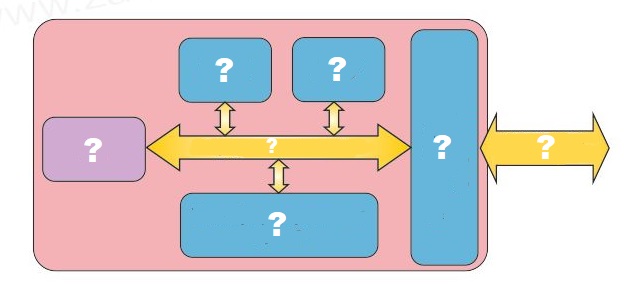 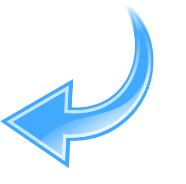 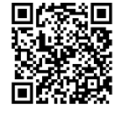 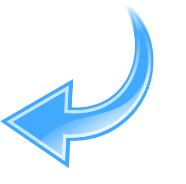 Разгадать кроссворд «Классификация микропроцессоров»
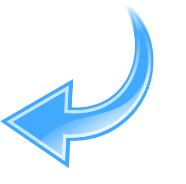 Ситуационный кейс
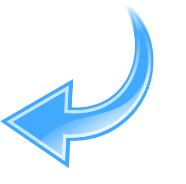 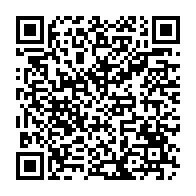 Ребята, вы все молодцы! Прошли квест
ИТОГИ
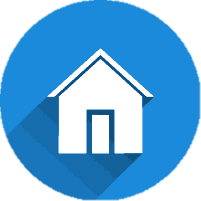 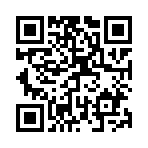 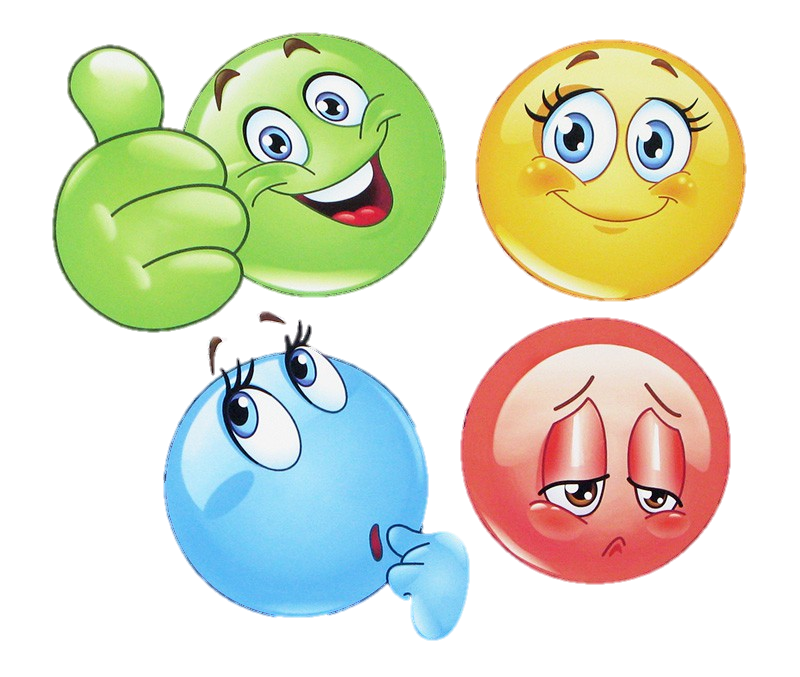 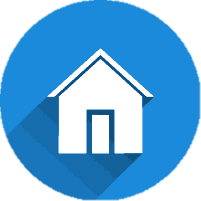